SAMM-konferanse med tema:Ungdom og helseTiltak i På Felles Vei – Helsefremmende Barnehager og SkolerFinansiert av Helsedirektoratet, Aust- og Vest-Agder Fylkeskommune
28.11.2019
Finansiering
Prosjektet har vært støttet av:
Norges Forskningsråd
Lærerutdanningen ved UiA
ABUP ved Sørlandet Sykehus
Helsedirektoratet («På felles vei – Helsefremmende barnehager og skoler – HBS Agder»), Aust-Agder Fylkeskommune og Vest-Agder Fylkeskommune.
Vi samarbeider også med: 
Aust- og Vest-Agder Fylkeskommune og Etablerertjenesten i Vest-Agder i prosjektet «Flerkulturell verdiskaping», støttet av Integrerings- og mangfoldsdirektoratet
Blåkors i prosjektet «SoNe og SoMe – Sosiale nettverk og sosiale medier» støttet av Helsedirektoratet, Aust- Agder Fylkeskommune og Vest-Agder Fylkeskommune.
2
02.12.2019
Ungdom og helseutfordringerAllmennlege David Allister Wilson
02.12.2019
Hvorfor oppsøker barn og ungdom fastlegen sin?
Generelle somatisk problemer/plager 78% (1)
Psykisk helse 22% (1)
(1) Data fra Blindleia legesenter 2019 Jan - Okt
4
02.12.2019
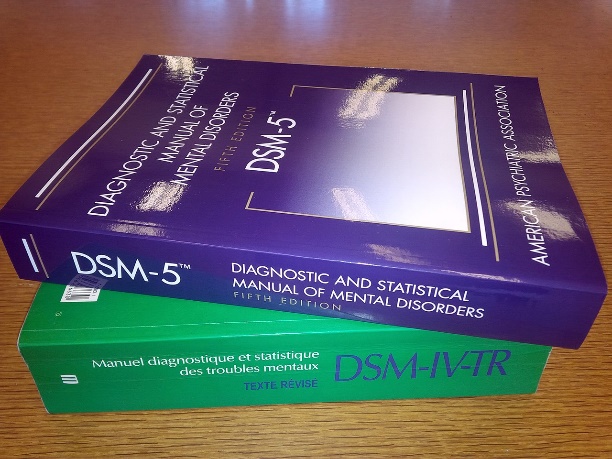 Har barn og ungdom blitt svakere?
Flere psykiatriske diagnoser
Økt informasjon tilgjengelig 
Man kan google seg til kreft
En ny verden – digitalt liv og sosiale medier er direkte tilknyttet  til depresjon  (2)

Fordel for pasienten ved kronisk sykdom (økt fraværsgrense)
Noen “fisker etter diagnoser”

Legen må tro på det pasienten sier!
(2) Yoon S, Kleinman M, Mertz J, Brannick M. Is social network site usage related to depression? A meta-analysis of Facebook-depression relations. J Affect Disord. 2019 Apr 1;248:65-72. doi: 10.1016/j.jad.2019.01.026. Epub 2019 Jan 27
5
02.12.2019
Fraværsregel: Uventet konsekvens?
Antall konsultasjoner i allmennlegetjenesten for 16–18-åringer var 30 % høyere høsten 2016 enn høsten 2015 
Blant diagnosegruppene var økningen størst for luftveisinfeksjoner. Den største økningen i legemiddeluttak gjaldt hoste- og forkjølelsesmidler, og var 8% høyere enn året før. (3)
3) Inger Johanne Bakken, Knut-Arne Wensaas, Kari Furu, Gry Marysol Grøneng, Camilla Stoltenberg, Simon Øverland, Siri Eldevik Håberg Legesøkning og legemiddeluttak etter innføring av nye fraværsregler https://tidsskriftet.no/2017/08/originalartikkel/legesokning-og-legemiddeluttak-etter-innforing-av-nye-fravaersregler
6
02.12.2019
Sosiale Medier: Alltid På
7
02.12.2019
Barn/Ungdom og Psykisk Helse
Søvnløshet og sosiale medier er de to største årsaker til depresjon blant barn og ungdom (4) 
Tenåringer bør ha mellom 8 og 10 timers søvn per natt. 
Sosiale medier-bruk har en direkte korrelasjon til depresjon.(5) 
Sosiale medier som brukes i behadling av depresjon fører til økt hyppighet av depresjon (6)
(4) Raudsepp L Brief report: Problematic social media use and sleep disturbances are longitudinally associated with depressive symptoms in adolescents.
 J Adolesc. 2019 Oct;76:197-201. doi: 10.1016/j.adolescence.2019.09.005. Epub 2019 Sep 26.
(5) Boers E, Afzali MH, Newton N, Conrod P. Association of Screen Time and Depression in Adolescence. JAMA Pediatr. 2019;173(9):853–859. doi:https://doi.org/10.1001/jamapediatrics.2019.1759
(6) Shensa A, Sidani JE, Escobar-Viera CG, Switzer GE, Primack BA, Choukas-Bradley S Emotional support from social media and face-to-face relationships: Associations with depression risk among young adults. J Affect Disord. 2020 Jan 1;260:38-44. doi: 10.1016/j.jad.2019.08.092. Epub 2019 Aug 29.
8
02.12.2019
Hva nå?
Mer ansikt-til-ansikt-kontakt, mindre skjermtid/bruk
Mer ansvar for helse skal i barnets hender: 
“Hvordan kan du fikse det?”
“Hva kan du gjøre for å få det til?”
Sov etter behov, ikke etter lyst!


Det er nødvendig å trene opp musklene for å være i vår beste fysiske form
Det samme gjelder psykisk helse
Vi må tåle noe ubehag, utfordringer og øke forventninger for å kunne være psykisk sterke 	
Vi skal ikke føre til økt belastning, men reelle utfordringer fører til modne mennesker
Men jeg liker ikke det!
9
02.12.2019
Hva er ungdom opptatt av innen psykisk helse?Prosjektleder SoNe og SoMe, blåkors, Gro Anita Poulsen
02.12.2019
11
02.12.2019
12
02.12.2019
Arrangement
Kick Off leir

Skoleturne m Gino Bless 2020

Ungdomskonferanse
13
02.12.2019
Grupper
Kick Off grupper

SAMM
14
02.12.2019
Sosiale medier: SnakkOmPsyken.no
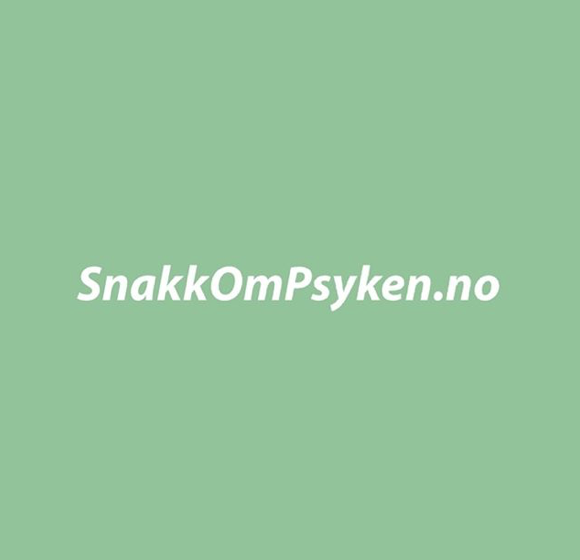 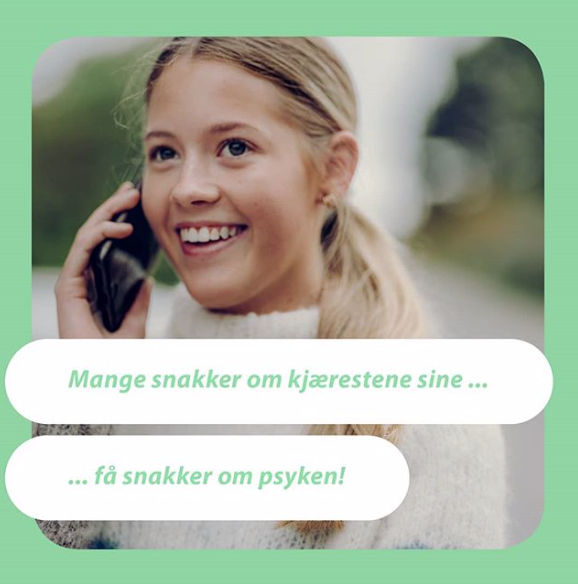 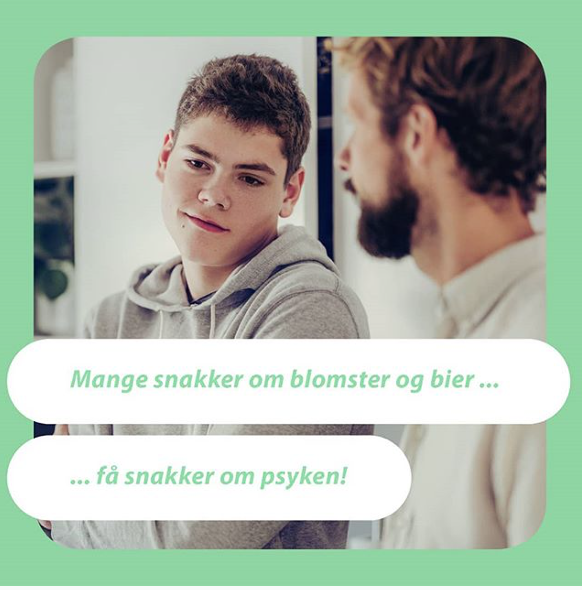 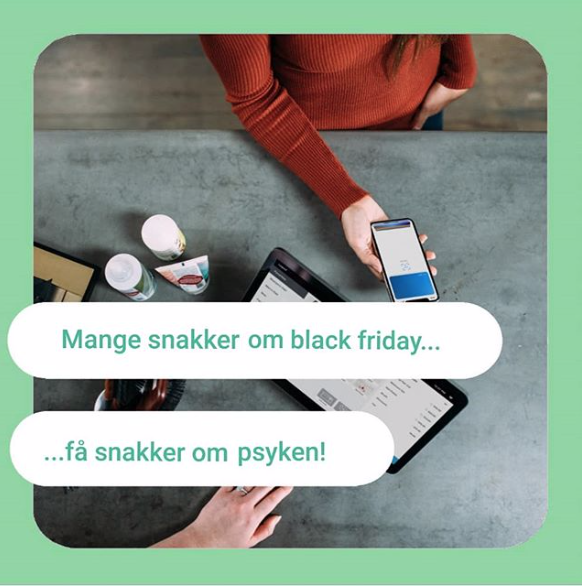 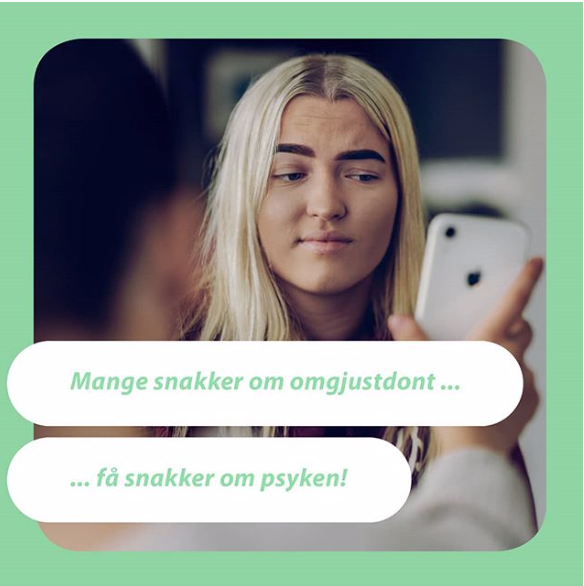 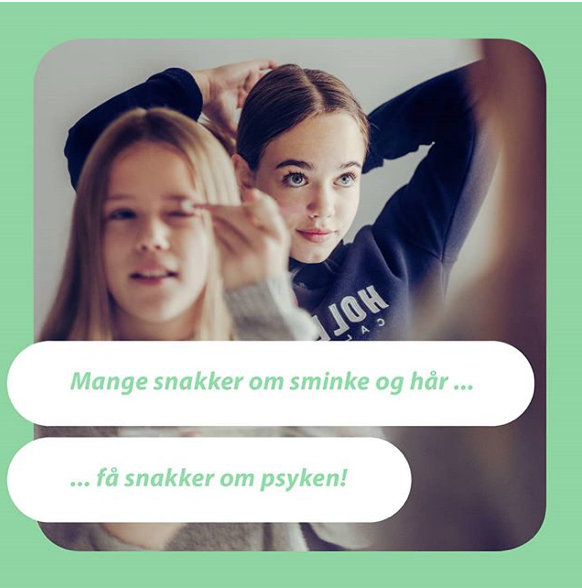 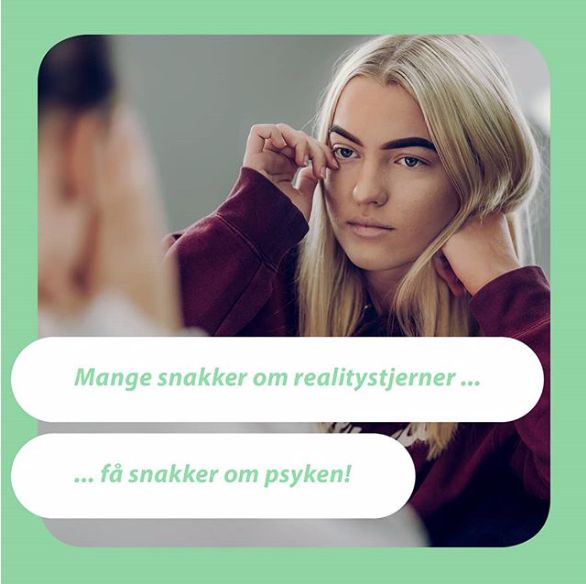 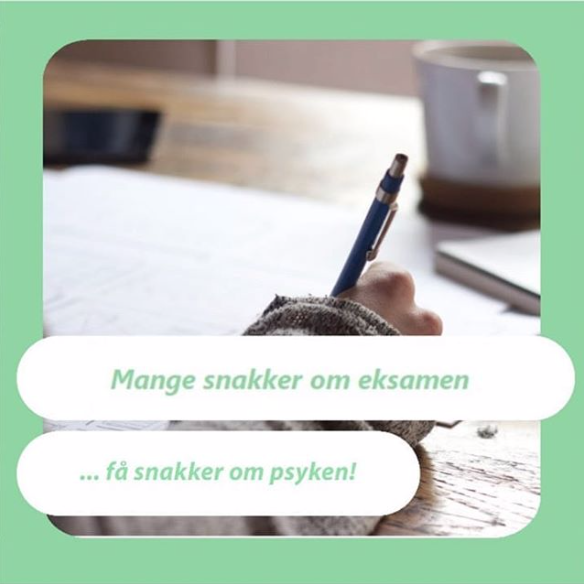 15
02.12.2019
Takk for oppmerksomheten!
Kontaktinformasjon: 
Prosjektleder Gro Anita Kåsa Poulsen
mobil 482 08 825, epost: gro.poulsen@blakors.no
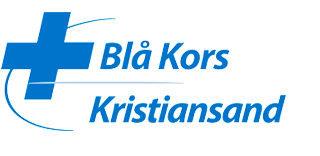 16
02.12.2019
Viktigheten av å styrke barn og ungeMasterstudenter i SAMM: Karianne Rosef og Anna Aase Ugland
02.12.2019
Agenda
Bakgrunn
Begrepesavklaring
Forskning – Kauai og Ungar
To menneskesyn – miljø og individ 
Å lage gode vekstvilkår for mestring og motivasjon
Et uant utviklingspotensial
Karianne Rosef
Vernepleier
Klinisk videreutdanning i barn og unges psykososiale helse
Masterstudent i psykososial helse
Miljøterapeut med mennesker med autisme
Vernepleier i barnehage
Miljøterapeut i grunnskolen
Vernepleier i spes.pedteam
Behandler ved Blåkors
Anna Aase Ugland
Kontaktlærer i videregående skole
Faglærer i psykososiale fag,  fagskolen
Proffvarmer Forandringsfabrikken
Teaterpedagog
Klinisk videreutdanning i barn og unges psykososiale helse
Sosial – og personlighetspsykologi
Masterstudent i psykososial helse
Løvetannbarn
Kauai - studien
Werner, Smith (1955 - 
Samspillet mellom barn og unges oppvekst og miljørisiko
Beskrive hva som karakteriserte de risikobarna som klarte seg bra
1000 gravide
Data ved 2, 7, 10, 12, 18, 32, 40 år.
201 barn levde under risiko
72 av disse utviklet ikke bla atferdsvansker, lærevansker
Miljøet, lærere, og fritidsaktiviteter
Resiliens
Michael Ungar
Ungar (2015)
Trygghet
Støtte
Tilhørighet
Forbindelse med voksne
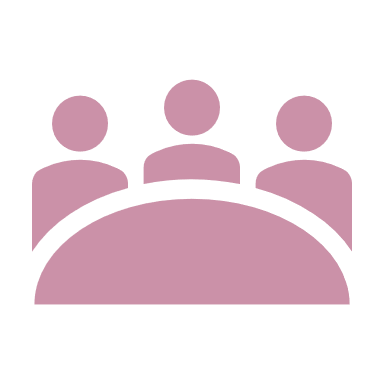 To menneskesyn – miljø og individ
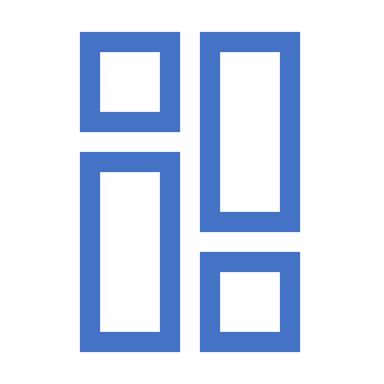 Trygghet som resiliens
Uante utviklingsmuligheter
« Mulighetene dukker ikke opp av seg selv, men nettopp i kraft av håpet og motet til å bidra til å utvikle dem». 			Søren Hertz (2017)